Charakteristická impedance (1)
Homogenní vedení
Náhradní schéma
R
L

R’
C
2022-03-03
1
Charakteristická impedance (2)
R
XL
R1
R2
UR
UL
U1
U2
I
I
U
U
XL 	– indukční reaktance []
 	– úhlová rychlost [rad/s]
f 	– frekvence [Hz]
2022-03-03
2
Charakteristická impedance (3)
UL
0
UR
I
j 	– imaginární jednotka, tj. j2 = – 1  
Z 	– podélná impedance [/m]
2022-03-03
3
Charakteristická impedance (4)
I
I
2022-03-03
4
Charakteristická impedance (5)
0
Y 	– příčná admitance [S/m]
2022-03-03
5
Charakteristická impedance (6)
Z0 	– charakteristická impedance []
2022-03-03
6
Charakteristická impedance (7)
IP
R
L
UP
G
C
x
dx
2022-03-03
7
Charakteristická impedance (8)
Počáteční podmínky:
I = IP , U = UP , x = 0
Telegrafické rovnice
	– míra přenosu
	– míra útlumu [dB/km]
	– míra fázového posunu [rad/km]
2022-03-03
8
Koaxiální kabel (1)(coaxial cable)
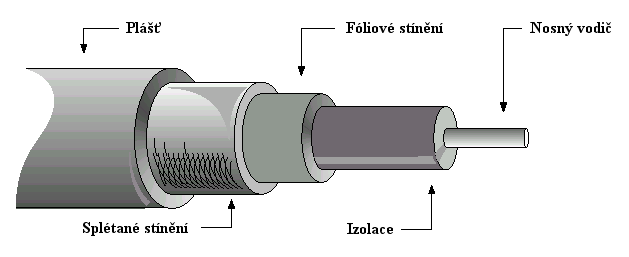 2022-03-03
9
Koaxiální kabel (2)
Nazývaný též jako coax (Common Axis)
Vykazuje poměrně dobré parametry při frekvencích pod 1 GHz
Kvalitní koaxiální kabel lze použít až do frekvencí okolo 10 GHz
Skládá se z následujících vrstev:
nosný vodič (signálový vodič): 
vodivý drát, vyrobený většinou z mědi
může být buď plný nebo splétaný
jeho průměr (popř. počet vláken) je jedním z faktorů ovlivňující útlum
2022-03-03
10
Koaxiální kabel (3)
izolace:
izolační vrstva vyrobená z dielektrika, které je umístěno kolem nosného vodiče
jako dielektrikum se používá upravený polyethylen nebo teflon
fóliové stínění:
stínění z tenké fólie kolem dielektrika
obvykle složeno z hliníku
splétané stínění:
splétaný vodič (fólie) vyrobený z mědi nebo hliníku
může sloužit nosnému vodiči jako zemění
spolu s fóliovým stíněním chrání nosný vodič před EMI
2022-03-03
11
Koaxiální kabel (4)
plášť:
vnější kryt, který může být buď typu:
plenum (žáruvzdorný) : vyroben z teflonu nebo kynaru
nonplenum: vyroben z polyethylenu nebo PVC
Pro připojení koaxiálního kabelu se použí-vají konektory BNC, popř. N
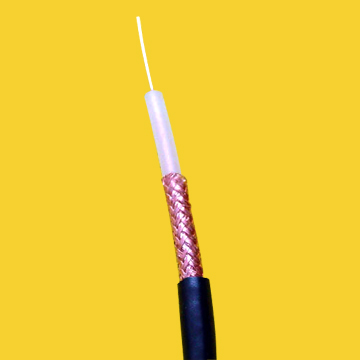 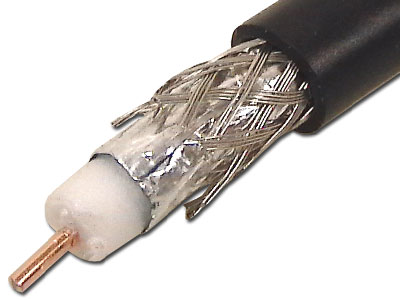 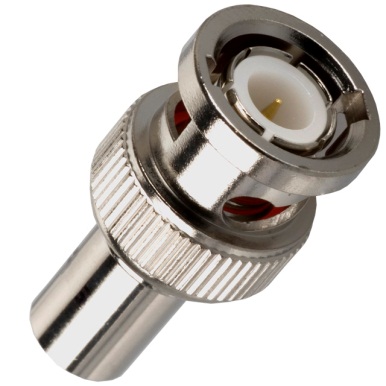 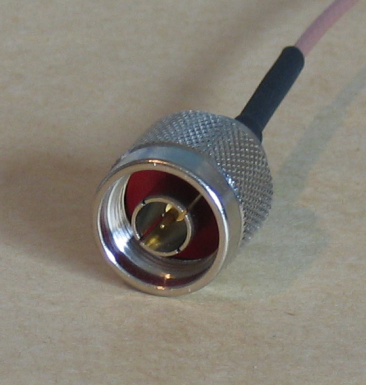 Koaxiální kabely
Konektor BNC
Konektor N
2022-03-03
12
Koaxiální kabel (5)
Funkčně může být koaxiální kabel rozdělen na varianty pracující v:
základním pásmu (baseband):
má pouze jeden kanál, kterým může být přenesena pouze jediná zpráva
přeloženém pásmu (broadband): 
může přenášet několik analogových signálů (na různých frekvencích) současně
2022-03-03
13
Koaxiální kabel (6)
Výhody koaxiálního kabelu:
velká odolnost proti EMI
relativně snadná instalace
přiměřená cena
může sloužit i k přenosu hlasu a videa (v přelo-ženém pásmu)
Nevýhody koaxiálního kabelu:
náchylný k poškození
nelze použít v sítích Token-Ring, Fast Ethernet, Gigabit Ethernet
2022-03-03
14
Koaxiální kabel (7)
Typy koaxiálního kabelu:
RG-6: Z0 = 75 W, používá se jako pomocný kabel pro CATV i TV
RG-8: Z0 = 50 W, používá se pro tzv. tlustý (thick) Ethernet
RG-11: Z0 = 75 W, používá se pro hlavní rozvody CATV i TV
RG-58: Z0 = 50 W, používá se pro tzv. tenký (thin) Ethernet
2022-03-03
15
Koaxiální kabel (8)
RG-59: Z0 = 93 W, používá se pro ARCnet 
RG-62: Z0 = 93 W, používá se pro ARCnet a zapojení terminálů v IBM SNA sítích
RG-174/U: Z0 = 50 W, používá se pro připojení antény v sítích WiFi 
Rozdělení koaxiálního kabelu podle průměru:
tenký (thin): = 3/16“, nepovoluje pomocné (drop) kabely
tlustý (silný, thick):  = 3/8“
2022-03-03
16
Kroucená dvojlinka (1)(TP – Twisted Pair)
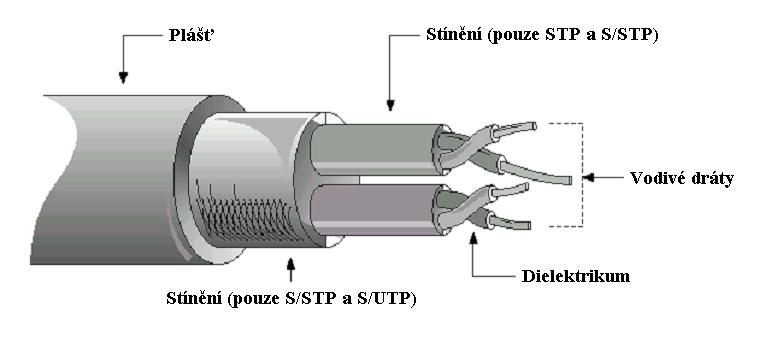 2022-03-03
17
Kroucená dvojlinka (2)
Označovaná též jako twisted pair
Může přenášet data při frekvencích až do cca 1000 MHz
Dva vodiče jsou vždy vzájemně kolem sebe obtočeny (minimalizuje přeslechy, EMI a ztrá-ty způsobené kapacitním odporem, tj. tendencí nevodiče uchovávat elektrický náboj)
Signál je přenášen jako rozdíl mezi těmito dvěma signály (způsobuje menší náchylnost k rušení a útlumu)
2022-03-03
18
Kroucená dvojlinka (3)
Přenosy dat jsou realizovány diferenciálním způsobem:
signalizace se společnou zemí:
vysílač
přijímač
01
01
diferenciální signalizace:
vysílač
přijímač
01
01
1 – 0 = 1
0 – 1 = –1

10
10
2022-03-03
19
Kroucená dvojlinka (4)
signalizace se společnou zemí:
vysílač
přijímač
U
U
1
0
1
1
0
1
0
t
0
t
U1
2022-03-03
20
Kroucená dvojlinka (5)
diferenciální signalizace:
vysílač
přijímač
U
1
0
1
0
t
U
1
0
1
0
t
U
0
1
0
U2
0
t
U2 > U1
2022-03-03
21
Kroucená dvojlinka (6)
Vyrábí se v následujících variantách:
UTP – Unshielded Twisted Pair: 
neobsahuje žádné stínění 
STP – Shielded Twisted Pair:
obsahuje stínění okolo každého páru vodičů
S/STP – Screened  Shielded Twisted Pair:
označována také jako S/FTP – Screened Fully Shielded Twisted Pair
obsahuje stínění okolo každého páru vodičů (jako STP)
vybavena také stíněním v okolí všech párů vodičů, tzv. screening
2022-03-03
22
Kroucená dvojlinka (7)
S/UTP – Screened Unshielded Twisted Pair:
označována také jako FTP – Foiled Twisted Pair
obsahuje pouze stínění v okolí všech párů vodičů
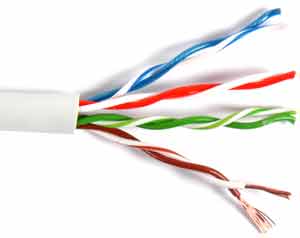 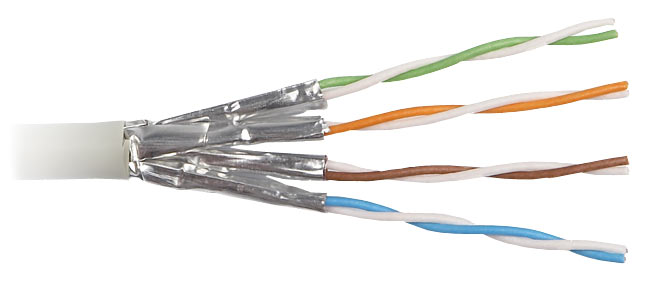 UTP
STP
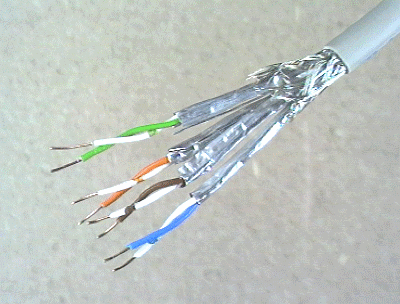 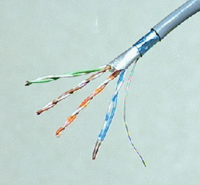 S/STP
S/UTP
2022-03-03
23
Kroucená dvojlinka (8)
Pro připojení kroucené dvojlinky se používá konektor RJ-45
Skládá se z následujících částí:
vodivé dráty: 
signálové vodiče, které jsou vždy v párech vzájemně kolem sebe obtočeny
jsou obvykle vyrobeny z mědi
mohou být plné nebo splétané
počet párů je různý (2, 4, 6, 8, 25, 50, 100), pro síťové aplikace nejčastěji 2 nebo 4 páry
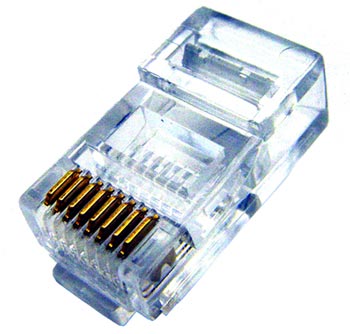 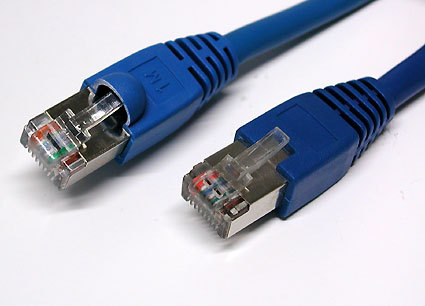 2022-03-03
24
Kroucená dvojlinka (9)
stínění (pouze u STP, S/STP, S/UTP):
stínění kolem každého páru vodičů (STP a S/STP)
stínění kolem všech párů – screening (S/STP a S/UTP)
plášť:
vnější kryt vyrobený z PVC (nonplenum) nebo z teflonu popř. kynaru (plenum)
Char. impedance je u všech typů 100 ±15 W 
Výhody kroucené dvojlinky:
snadné připojování jednotlivých zařízení
možno využít i pro telefonní (popř. jiné) rozvody
2022-03-03
25
Kroucená dvojlinka (10)
STP a S/STP mají velmi dobrou ochranu proti EMI
snadná instalace
nízká cena
Nevýhody kroucené dvojlinky:
STP a S/STP je silný a obtížně se s ním pracuje
UTP je citlivější na šum než koaxiální kabel
UTP signály nemohou bez regenerace (zesílení a čištění) být přenášeny na větší vzdálenost (ve srovnání s jinými typy kabelů)
2022-03-03
26